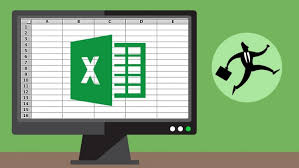 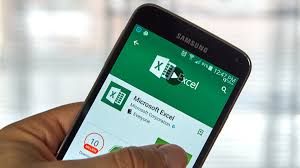 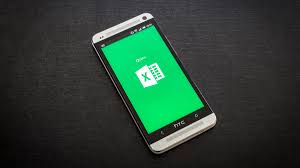 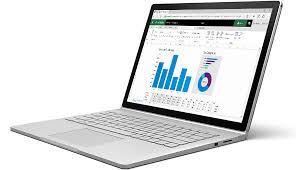 আজকের পাঠে তোমাদের স্বাগতম
পরিচিতি
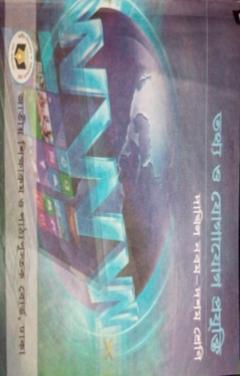 তানিয়া সুলতানা
mnKvix wkÿK
বলশীদ হাজী আকুব আলী D”P we`¨vjq ।
বিষয়ঃ তথ্য ও যোগাযোগ প্রযুক্তি
শ্রেণিঃ নবম
অধ্যায়ঃ চতুর্থ
পাঠ শিরোনামঃ  মাইক্রোসফট এক্সেল
সময়ঃ ৫০মি
এসো নিচে আমরা কিছু ছবি দেখি
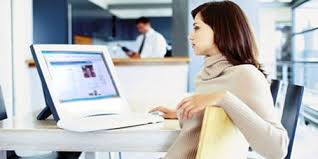 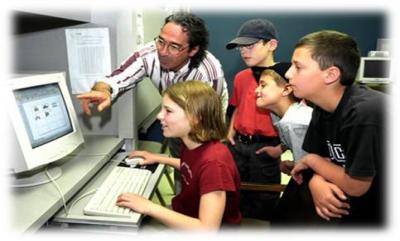 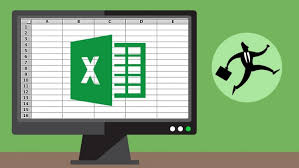 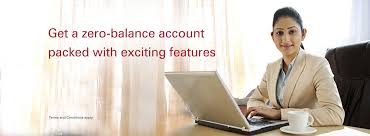 উপরের ছবিগুলোর মাধ্যমে কি বুঝতে পারছ
আজকের পাঠ
মাইক্রোসফট এক্সেল
শিখনফল
এই পাঠ শেষে শিক্ষার্থীরা----
স্প্রেডসিট সফটওয়্যার সম্পর্কে বলতে পারবে।
স্প্রেডশিট ব্যবহারের ক্ষেত্র চিহ্নিত করতে পারবে।
স্প্রেডসিট সফটওয়্যার  মেনু পরিচিতি  বলতে পারবে।
স্প্রেডশিট সফটওয়্যারে ফর্মূলা ব্যবহার করে হিসাব করতে পারবে।
স্প্রেডশিট ও স্প্রেডশিট সফটওয়্যার
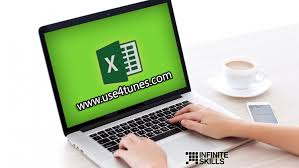 স্প্রেডসিটের আভিধানিক অর্থ হল ছাড়ানো বড় মাপের কাগজ বা পাতা।
Spread  Sheet  Data  Analysis  Software  হলো Microsoft  Excel । Excel – এর সাহায্যে গানিতিক
সমস্যার সমাধান , তথ্য ব্যবস্থাপনা  এবং নিখুতভাবে  গ্রাফ তৈরি করা যায়।
মাইক্রোসফট এক্সেল খোলার নিয়ম
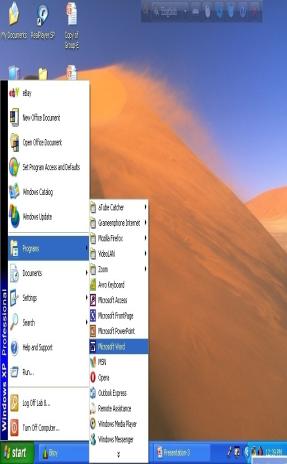 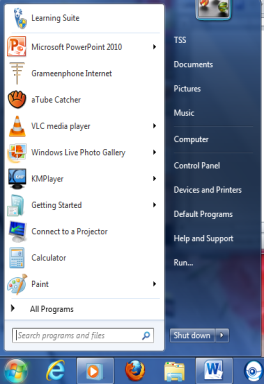 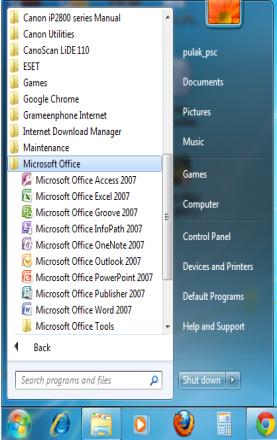 Microsoft  Office Excel 2007
All Programs
Microsoft Office
Start
স্প্রেডশিট সফটওয়্যার বিভিন্ন টুলবার পরিচিতি
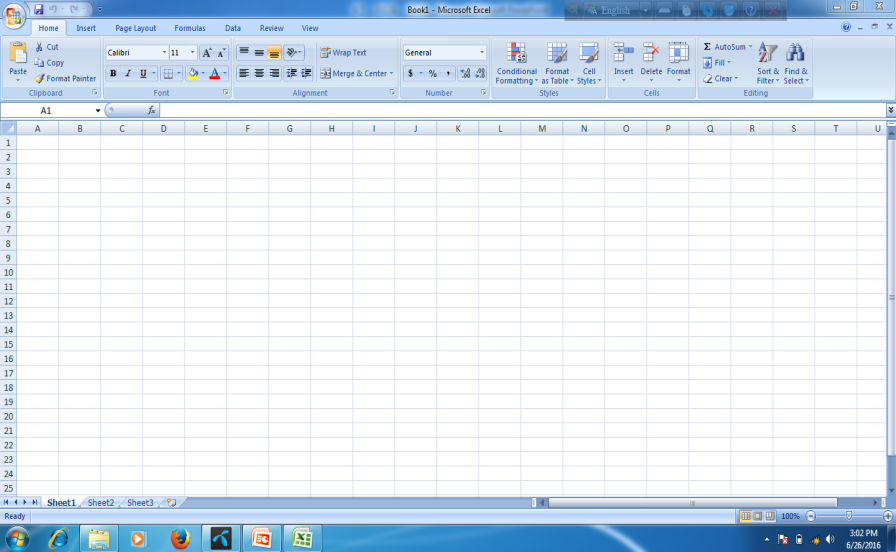 Formulabar
Column          header
Selected    Cell
Column
Row          header
Sheet tab
Row
ওয়ার্কশীট পরিচিতি
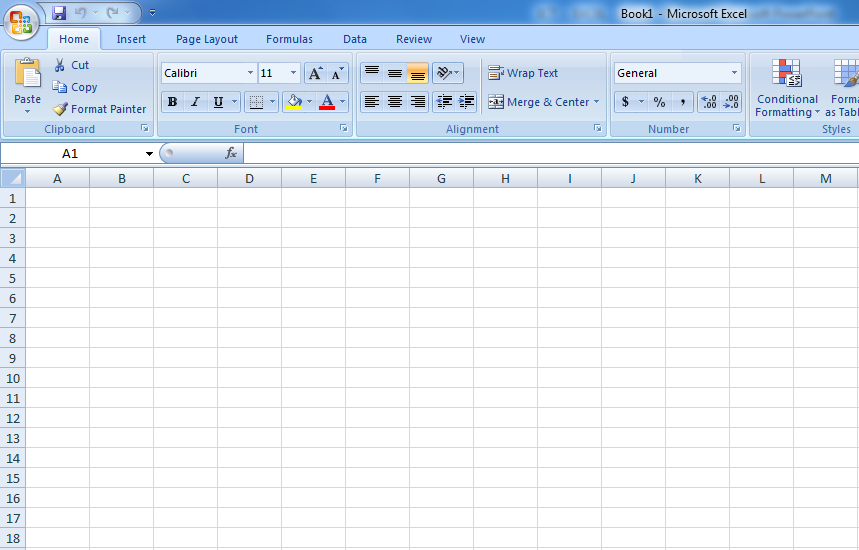 কলাম
রো
সেল
উপর থেকে নীচের দিকে লম্বা ভাবে যে সারি তাকে কলাম বলে। কলামের ঠিকানা A,B,C ইত্যাদি দিয়ে প্রকাশ করা হয়।
বাম দিক ডানে যে সারি তাকে রো বা সারি বলে। রো এর ঠিকানা 1.2.3 ইত্যাদি দিয়ে প্রকাশ করা হয়।
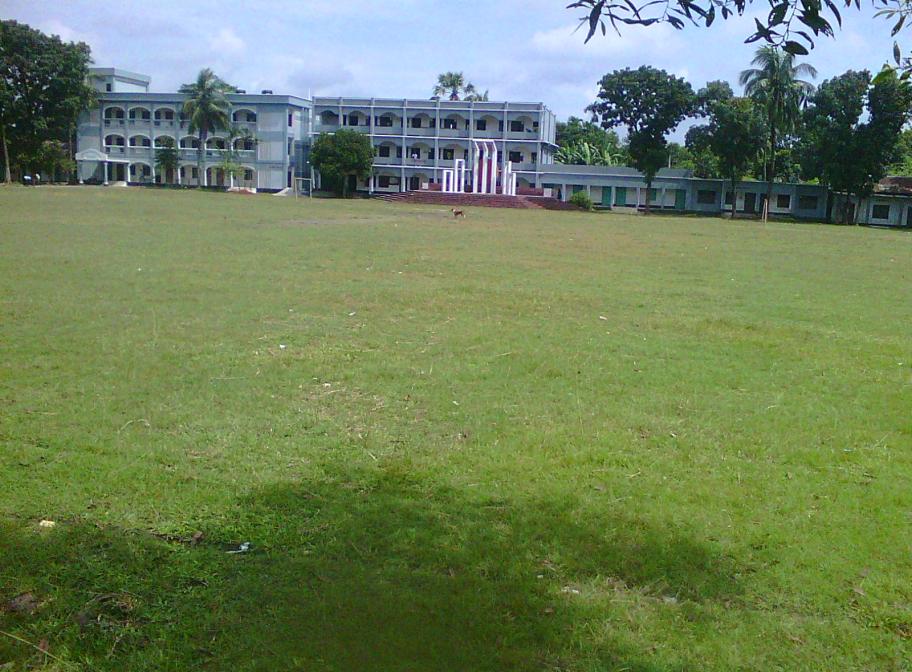 একক কাজ
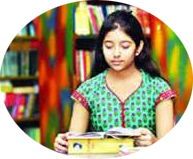 মাইক্রোসফট এক্সেল খোলার নিয়ম  কি কি ?
২. মাইক্রোসফট এক্সেল বিভিন্ন টুলবার পরিচিতি লিখ ?
স্প্রেডশিট ব্যবহারের বৈশিষ্ট্যসমুহঃ
স্প্রেডশিট সফটওয়্যার ব্যবহারের মাধ্যমে হিসাবের কাজ দ্রুত ও নির্ভূলভাবে করা যায়। 
 যে কোন ধরনের হিসাবের জন্য সুবিধাজনক।
 কলাম ও সারি  থাকার কারনে উপাত্ত শ্রেণিকরণ সহজ ।
 সূত্র ব্যবহারের সুযোগ থাকায় অনেক বেশি উপাত্ত নিয়ে কাজ করা যায়।
 এর সাহায্যে পরীক্ষার ফলাফল খুব সহজেই তৈরি করা সম্ভব।
 আকর্ষনীয় গ্রাফ , চার্ট ব্যবহার করে উপাত্ত উপস্থাপন করা যায় ।
স্প্রেডশিট সফটওয়্যার ব্যবহারের ক্ষেত্র সমূহ
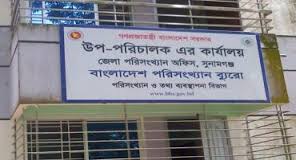 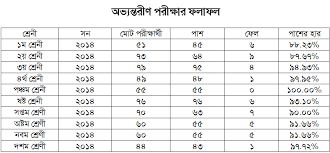 পরীক্ষার রেজাল্টে
পরিসংখ্যান অফিসে
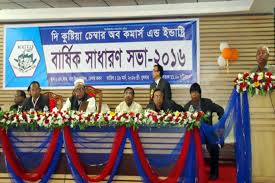 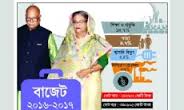 বাজেট ঘোষণায়
বার্ষিক পরিকল্পণায়
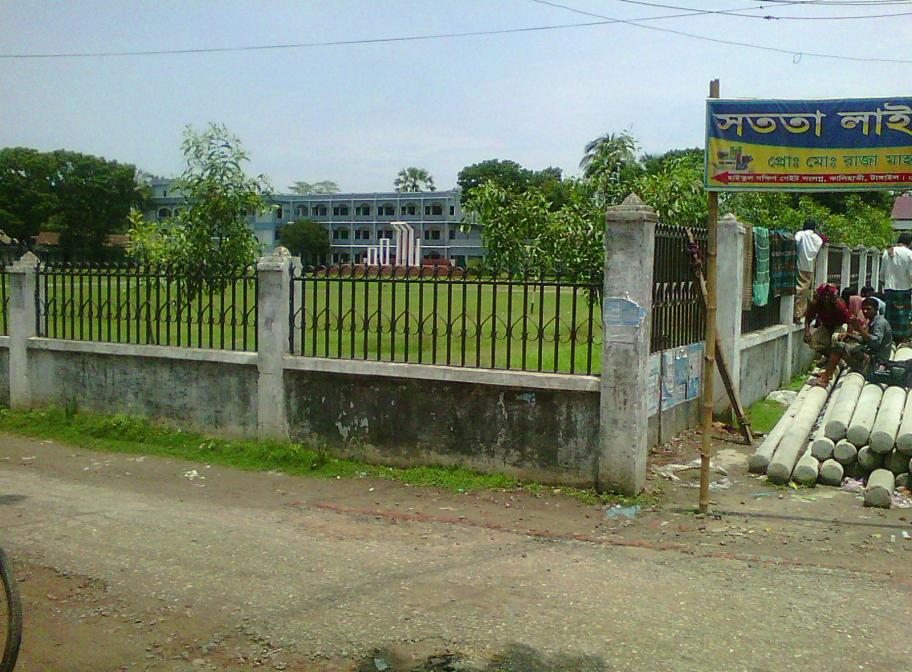 জোড়ায় কাজ
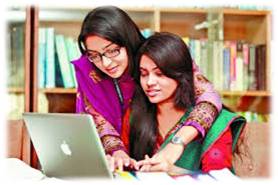 ১। স্প্রেডশিট ব্যবহারের ক্ষেত্র সমূহ লেখ ?
২। স্প্রেডশিট ব্যবহারের বৈশিষ্ট্যসমুহ লেখ ?
File মেনু পরিচিতি
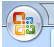 ১। New :- নতুন কোন ফাইল নিতে এটি ব্যবহৃত হয়।
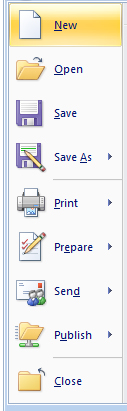 ২। Open :- পূর্বের সংরক্ষিত ফাইল খুলতে এটি ব্যবহৃত হয়।
৩। Save :- চলমান ফাইল কে সংরক্ষণ করতে এটি ব্যবহৃত হয়।
৪। Save As:- সংরক্ষিত ফাইল কে ভিন্ন নামে সংরক্ষণ করতে এটি ব্যবহৃত হয়।
৫। Print:- চলমান ফাইল কে  প্রিন্ট করতে এটি ব্যবহৃত হয়।
৬। Close:- চলমান ফাইল কে  বন্ধ করতে এটি ব্যবহৃত হয়।
একটি ফাইল বা ডকুমেন্ট সংরক্ষণ করা
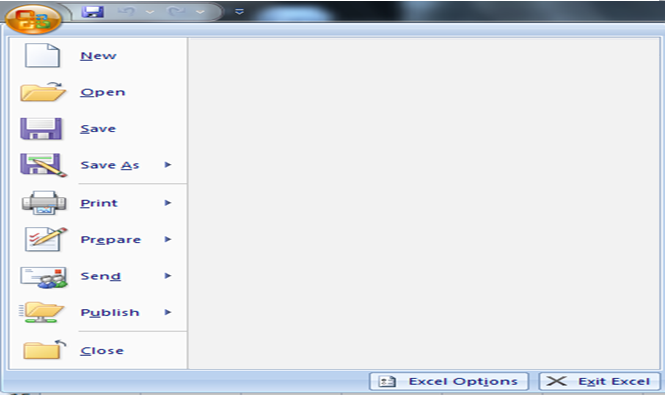 অফিস বাটন  এ ক্লিক করতে হবে
Save As ক্লিক করতে হবে
নতুন ওয়ার্কসিট খোলার পদ্ধতিঃ
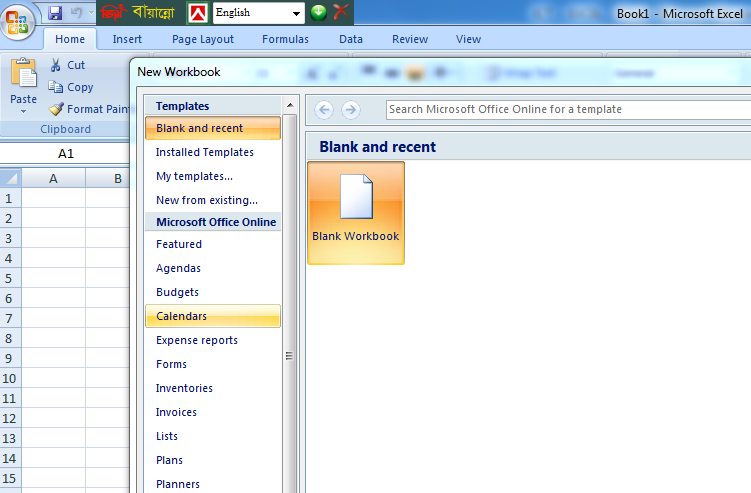 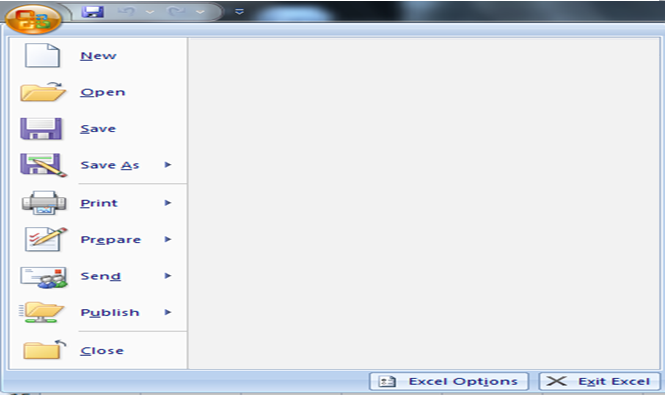 অফিস বাটন  এ ক্লিক করতে হবে
2. New Click
3. Blank workbook  Click
স্প্রেডশিট সফটওয়্যার বিভিন্ন শর্টকার্ট কী
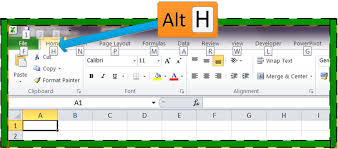 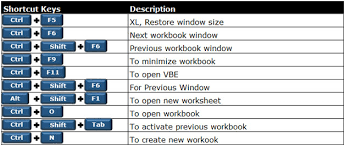 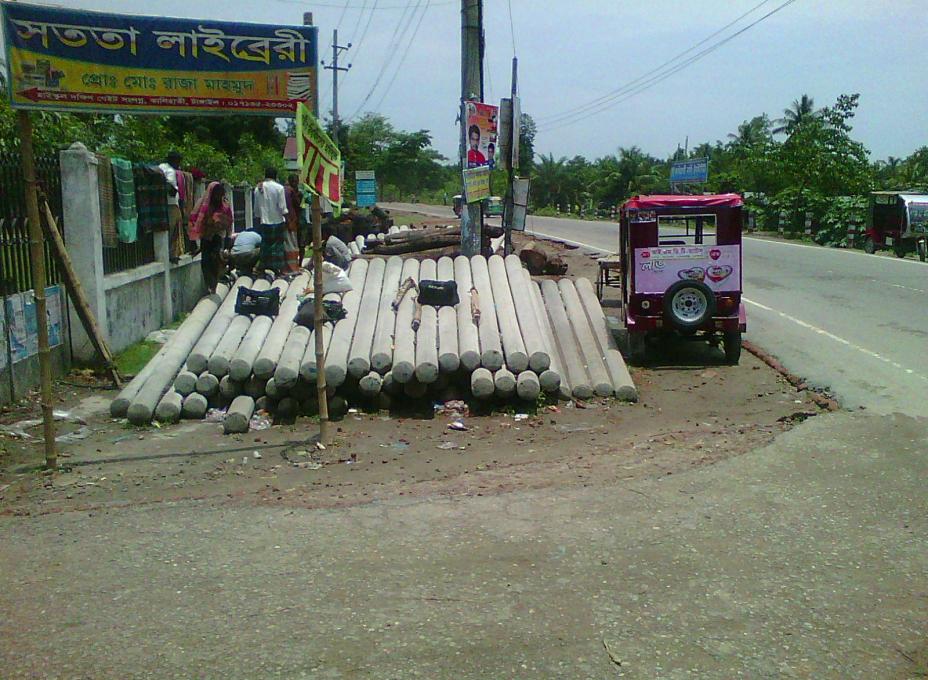 দলীয় কাজ
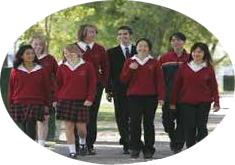 ১।  ফাইল মেনু পরিচিতি লেখ। 
 ২। নতুন ওয়ার্কসিট খোলার পদ্ধতি লেখ।
ফর্মূলা ব্যবহার করে হিসাব
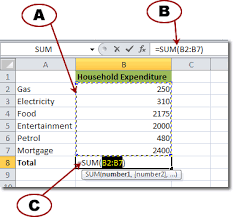 = sum (B2:B7)                Enter
ফর্মূলা ব্যবহার করে হিসাব
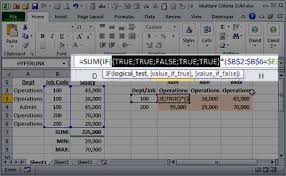 ফর্মূলা ব্যবহার করে হিসাব
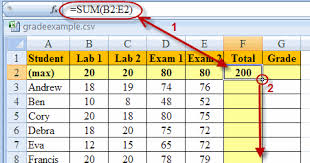 = sum (B2:E2)                Enter
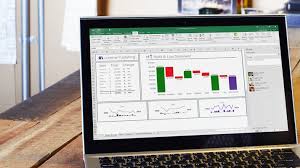 স্প্রেডশিট সফটওয়্যার ব্যবহার
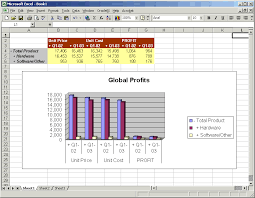 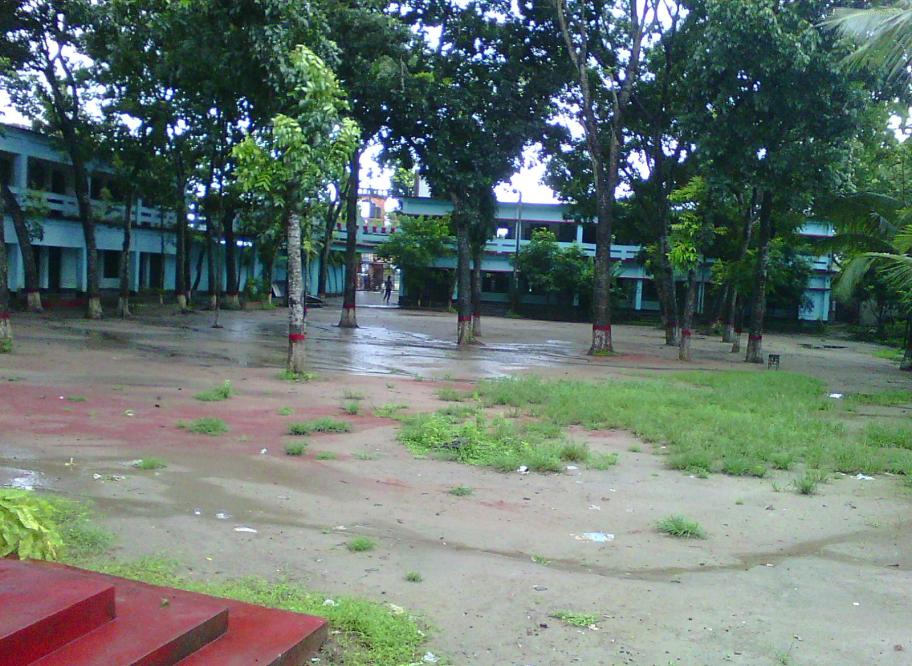 মুল্যায়ন
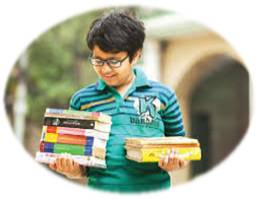 ১। স্প্রেডশিট বলতে কী বুঝ?
২। স্প্রেডশিট-এ ফর্মূলা ব্যবহার করে ৫টি সেল এর যোগ করার নিয়ম  লেখ।
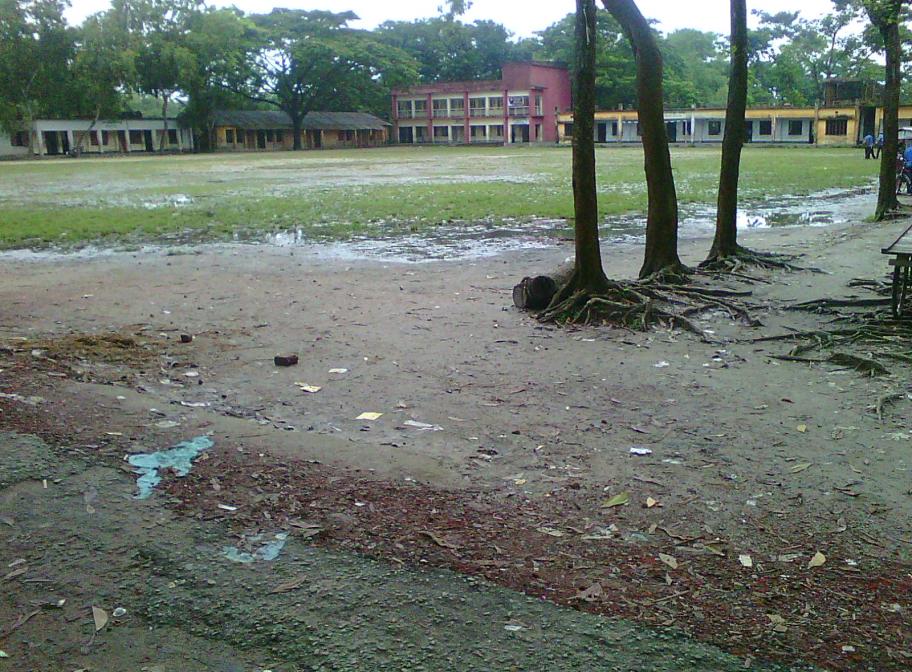 বাড়ির কাজ
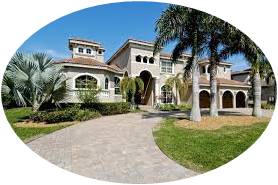 পরীক্ষার ফলাফল সংরক্ষণে এবং ফলাফল প্রকাশে স্প্রেডশিট ব্যবহার কেন সুবিধাজনক - তোমার যুক্তি দাও।
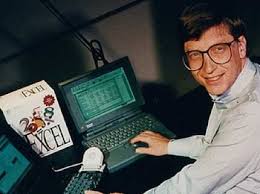 ক্লাসের সবাইকে ধন্যবাদ জানিয়ে শেষ করছি